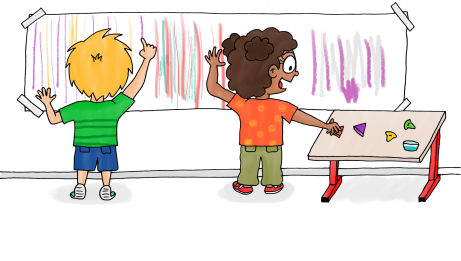 Programmation Graphisme PS-MS
Latéralité/Tenue du crayon (Méthode Dumont)
Gestion de l’espace graphique (Méthode Dumont)
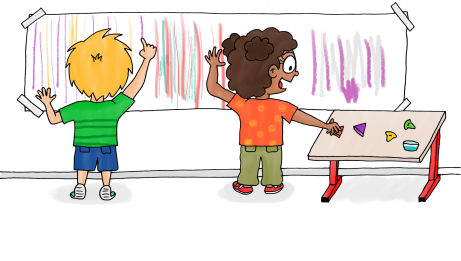 Programmation Graphisme PS-MS
Latéralité/Tenue du crayon (Ateliers graphiques PS et MS - Retz)